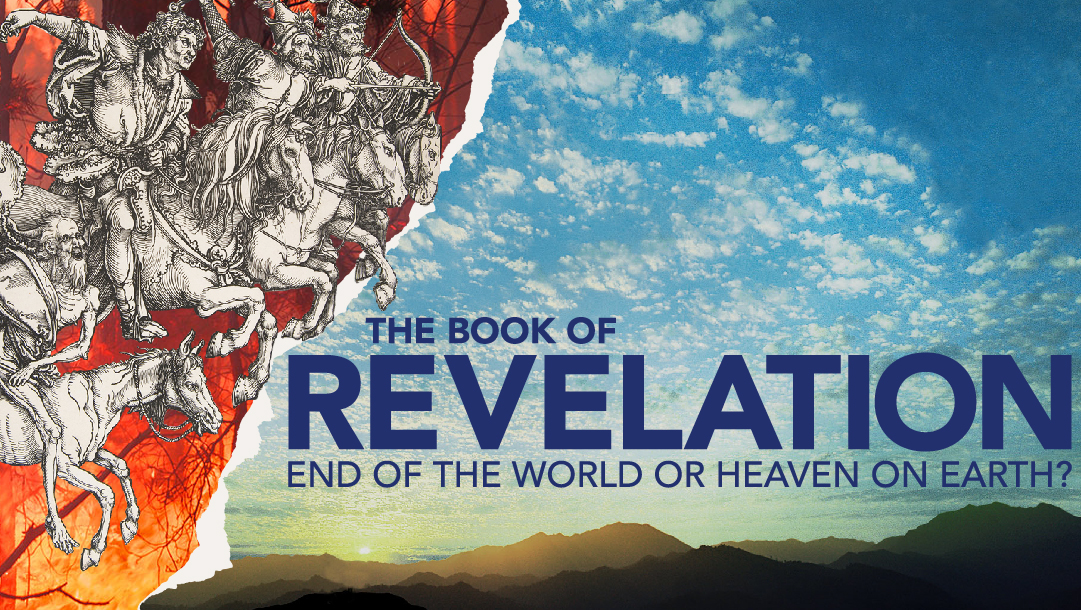 第十二課
啟示錄
白色大寶座與新天新地
20:7 那一千年完了，撒但必從監牢裡被釋放，
20:8 出來要迷惑地上四方（原文是角）的列國，就是歌革
      和瑪各，叫他們聚集爭戰。他們的人數多如海沙。
20:9 他們上來遍滿了全地，圍住聖徒的營與蒙愛的城，
      就有火從天降下，燒滅了他們。
20:10 那迷惑他們的魔鬼被扔在硫磺的火湖裡，
       就是獸和假先知所在的地方。他們必晝夜受痛苦，
       直到永永遠遠。
20:11 我又看見一個白色的大寶座與坐在上面的；
       從他面前天地都逃避，再無可見之處了。
20:12 我又看見死了的人，無論大小，都站在寶座前。
       案卷展開了，並且另有一卷展開，就是生命冊。
       死了的人都憑著這些案卷所記載的，照他們所行的
       受審判。
20:13 於是海交出其中的死人；死亡和陰間也交出其中的
       死人；他們都照各人所行的受審判。
20:14 死亡和陰間也被扔在火湖裡；
       這火湖就是第二次的死。
20:15 若有人名字沒記在生命冊上，他就被扔在火湖裡。
21:1 我又看見一個新天新地；因為先前的天地已經過去了，
      海也不再有了。
21:2 我又看見聖城新耶路撒冷由　神那裡從天而降，
      預備好了，就如新婦妝飾整齊，等候丈夫。
21:3 我聽見有大聲音從寶座出來說：「看哪，　神的帳幕
      在人間。他要與人同住，他們要作他的子民。　
      神要親自與他們同在，作他們的　神。
21:4 　神要擦去他們一切的眼淚；不再有死亡，也不再有
      悲哀、哭號、疼痛，因為以前的事都過去了。」
21:5 坐寶座的說：「看哪，我將一切都更新了！」又說：
     「你要寫上；因這些話是可信的，是真實的。」
21:6 他又對我說：「都成了！我是阿拉法，我是俄梅戛；
      我是初，我是終。我要將生命泉的水白白賜給那
      口渴的人喝。
21:7 得勝的，必承受這些為業：我要作他的　神，
      他要作我的兒子。
21:8 惟有膽怯的、不信的、可憎的、殺人的、淫亂的、
      行邪術的、拜偶像的，和一切說謊話的，他們的分
      就在燒著硫磺的火湖裡；這是第二次的死。」
21:9 拿著七個金碗、盛滿末後七災的七位天使中，
      有一位來對我說：「你到這裡來，我要將新婦，
      就是羔羊的妻，指給你看。」
21:10 我被聖靈感動，天使就帶我到一座高大的山，
        將那由　神那裡、從天而降的聖城耶路撒冷指示我。
21:11 城中有　神的榮耀；城的光輝如同極貴的寶石，
        好像碧玉，明如水晶。
21:12 有高大的牆，有十二個門，門上有十二位天使，
        門上又寫著以色列十二個支派的名字。
21:13 東邊有三門，北邊有三門，南邊有三門，
        西邊有三門。
21:14 城牆有十二根基，根基上有羔羊十二使徒的名字。
21:15 對我說話的，拿著金葦子當尺，要量那城和城門
       城牆。
21:16 城是四方的，長寬一樣。天使用葦子量那城，
        共有四千里，長、寬、高都是一樣；
21:17 又量了城牆，按著人的尺寸，就是天使的尺寸，
        共有一百四十四肘。
21:18 牆是碧玉造的；城是精金的，如同明淨的玻璃。
21:19 城牆的根基是用各樣寶石修飾的：第一根基是碧玉；
        第二是藍寶石；第三是綠瑪瑙；第四是綠寶石；
21:20 第五是紅瑪瑙；第六是紅寶石；第七是黃璧璽；
        第八是水蒼玉；第九是紅璧璽；第十是翡翠；
        第十一是紫瑪瑙；第十二是紫晶。
21:21 十二個門是十二顆珍珠，每門是一顆珍珠。
       城內的街道是精金，好像明透的玻璃。
21:22 我未見城內有殿，因主　神全能者和羔羊為城的殿。
21:23 那城內又不用日月光照；因有　神的榮耀光照，
       又有羔羊為城的燈。
21:24 列國要在城的光裡行走；地上的君王必將自己的
       榮耀歸與那城。
21:25 城門白晝總不關閉，在那裡原沒有黑夜。
21:26 人必將列國的榮耀、尊貴歸與那城。
21:27 凡不潔淨的，並那行可憎與虛謊之事的，總不得進
       那城；只有名字寫在羔羊生命冊上的才得進去。
基督台前
審判
得勝者被提
主再次降臨
聖徒被提
十王同時得國
敵基督得國
保障以色列安全
敵基督進入聖殿
哈米吉多頓大戰
撒但千年拘禁
歌革瑪各之戰和撒但結局 (20:7-10)

那一千年完了(結束)，撒但必從監牢(牢房) 裡被釋放，

出來要迷惑地上四方的列國，就是歌革和瑪各，
叫他們聚集爭戰。他們的人數多如海沙。
他們上來遍滿了全地，圍住聖徒的營與蒙愛的城，
歌革瑪各之戰 (以西結書38-39章)

「人子啊，你要面向瑪各地的歌革，就是羅施、
米設、土巴的王發預言攻擊他，說主耶和華如此說：羅施、米設、土巴的王歌革啊，我與你為敵。
我必用鉤子鉤住你的腮頰，調轉你，將你和你的
軍兵、馬匹、馬兵帶出來，都披掛整齊，成了大隊，
有大小盾牌，各拿刀劍。波斯人、古實人，和弗人，各拿盾牌，頭上戴盔；歌篾人和他的軍隊，
北方極處的陀迦瑪族和他的軍隊，
這許多國的民都同著你。(結38:2-6)
歌革瑪各之戰 (以西結書38-39章)

那聚集到你這裡的各隊都當準備；你自己也要準備，作他們的大帥。過了多日，你必被差派。
到末後之年，你必來到脫離刀劍從列國收回之地，
到以色列常久荒涼的山上；但那從列國中招聚出來的必在其上安然居住。你和你的軍隊，並同著你許多
國的民，必如暴風上來，如密雲遮蓋地面。」
(結38:7-9)
歌革瑪各之戰 (以西結書38-39章)

主耶和華如此說：「到那時，你心必起意念，
圖謀惡計，說：『我要上那無城牆的鄉村，
我要到那安靜的民那裡，他們都沒有城牆，
無門、無閂，安然居住。(結 38:10-11)
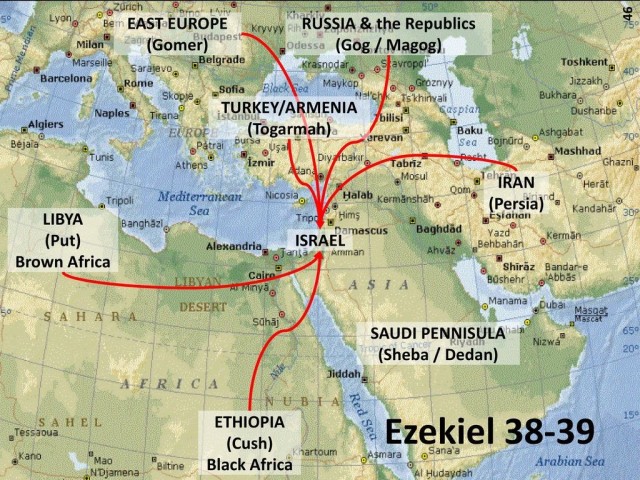 歌革
瑪各
波斯
弗
古實
歌革瑪各之戰和撒但結局 (20:7-10)

就有火從天降下，燒滅(吞吃) 了他們。
那迷惑他們的魔鬼被扔在硫磺的火湖裡，
就是獸和假先知所在的地方。
他們必晝夜受痛苦(折磨)，直到永永遠遠。
白色大寶座的審判 (20:11-15)
我又看見一個白色(明亮,閃耀) 的大寶座與坐在上面的；從他面前天地都逃避(飛逝)，再無可見(找到) 之處了。
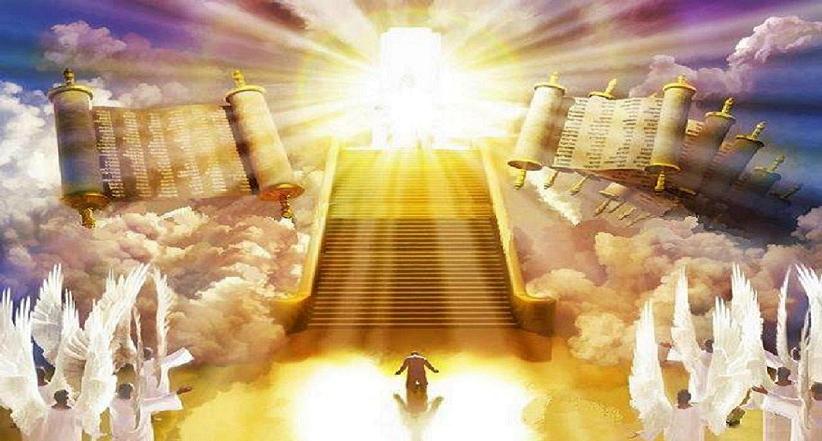 我又看見死了的人，無論大小，都站在寶座前。
案卷展開了，並且另有一卷展開，
就是生命(zoe, 永生) 冊。
死了的人都憑著這些案卷所記載的，
照他們所行(works) 的受審判(宣判,裁決)。
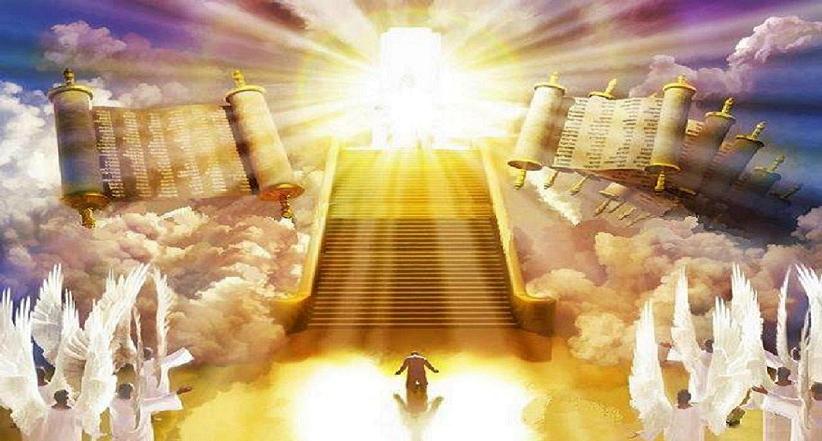 我觀看，見有寶座設立，上頭坐著亙古常在者。
他的衣服潔白如雪，頭髮如純淨的羊毛。
寶座乃火焰，其輪乃烈火。
從他面前有火，像河發出；事奉他的有千千，
在他面前侍立的有萬萬；
他坐著要行審判，案卷都展開了。
(但7:9-10)

主以公義的靈和焚燒的靈，將錫安女子的污穢洗去，又將耶路撒冷中殺人的血除淨。那時，剩在錫安、
留在耶路撒冷的，就是一切住耶路撒冷、
在生命冊上記名的，必稱為聖。(賽4:3)
於是海交出其中的死人；
死亡和陰間也交出其中的死人；
他們都照各人所行(works) 的受審判(宣判,裁決) 。
死亡和陰間也被扔在火湖裡；
這火湖就是第二次的死。
若有人名字沒記在生命(zoe, 永生) 冊上，
他就被扔在火湖裡。
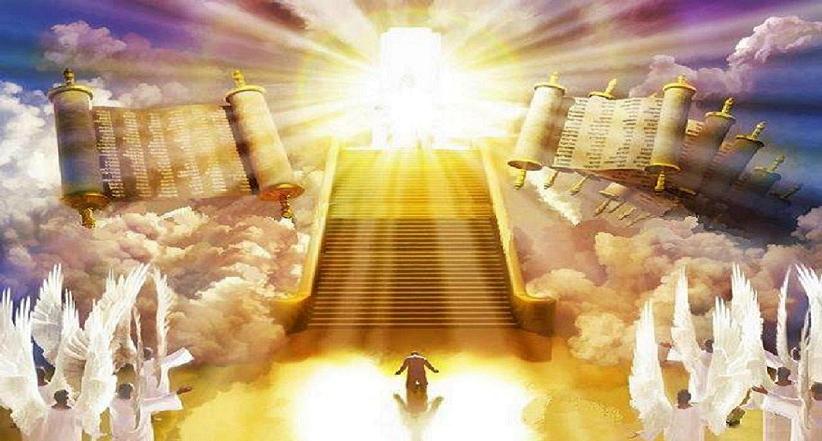 白色大寶座審判
是根據甚麼來審判？
施行審判者 – 主基督

父不審判甚麼人，乃將審判的事全交與子。(約5:22) 
因為他是人子，就賜給他行審判的權柄。(約5:27)
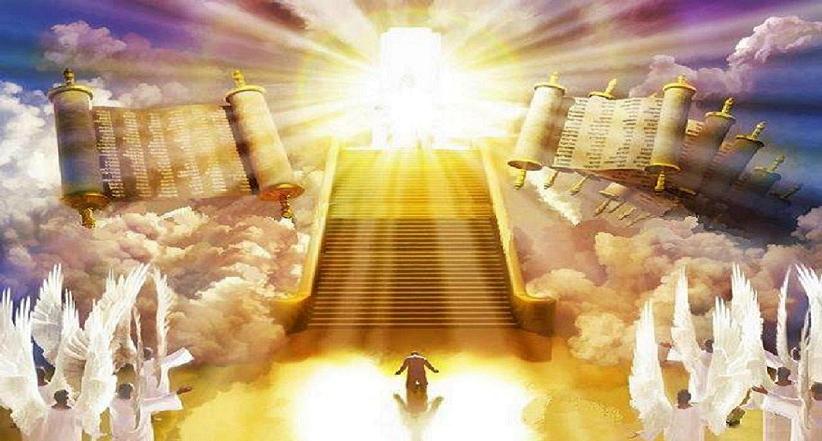 基督台前
審判
白色大寶座審判
新耶路撒冷降臨
得勝者被提
主再次降臨
聖徒被提
十王同時得國
敵基督得國
保障以色列安全
敵基督進入聖殿
哈米吉多頓大戰
撒但千年拘禁
撒但被釋放
歌革瑪各之戰
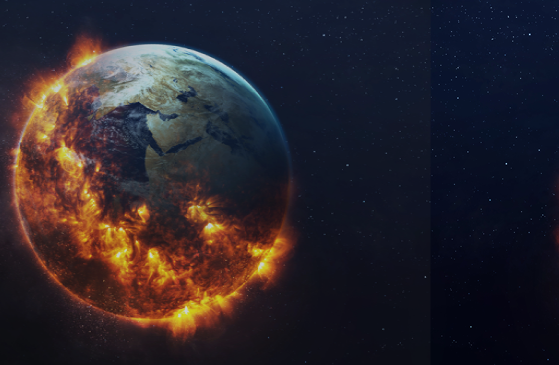 新天新地 (21:1-8)
我又看見一個
新天(單.) 新地(單.) ；
因為先前的天(單.)地(單.)
已經過去(離開) 了，
海也不再有了。
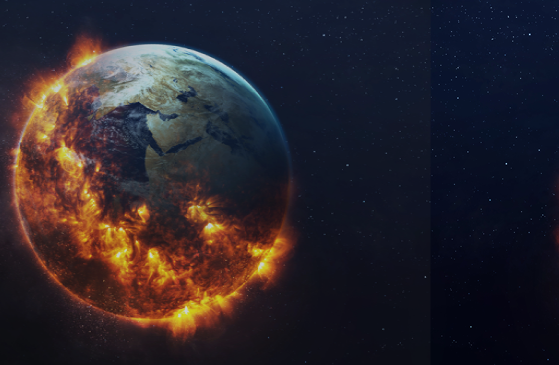 但主的日子要像賊來到一樣。
那日，天必大有響聲廢去，
有形質的都要被烈火銷化，
地和其上的物都要燒盡了。
這一切既然都要如此銷化，
你們為人該當怎樣聖潔，怎樣敬虔，
切切仰望　神的日子來到。
在那日，天被火燒就銷化了，
有形質的都要被烈火鎔化。
但我們照他的應許，盼望新天新地，
有義居在其中。(彼後3:10-13)
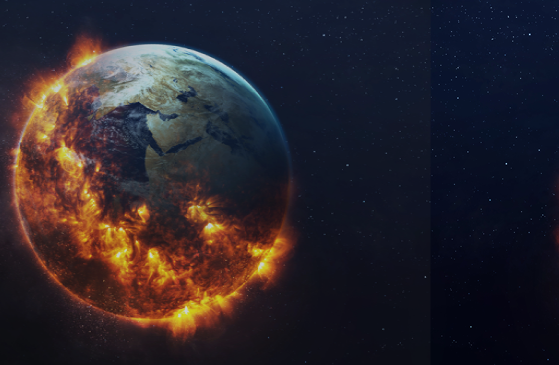 看哪！我造新天新地；
從前的事不再被記念，也不再追想。
你們當因我所造的永遠歡喜快樂；因我造耶路撒冷為人所喜，
造其中的居民為人所樂。
(賽65:17-18)
聖城新耶路撒冷 (21:2)
我又看見聖城新耶路撒冷由　神那裡從天而降，
預備好了，就如新婦妝飾整齊，等候丈夫。
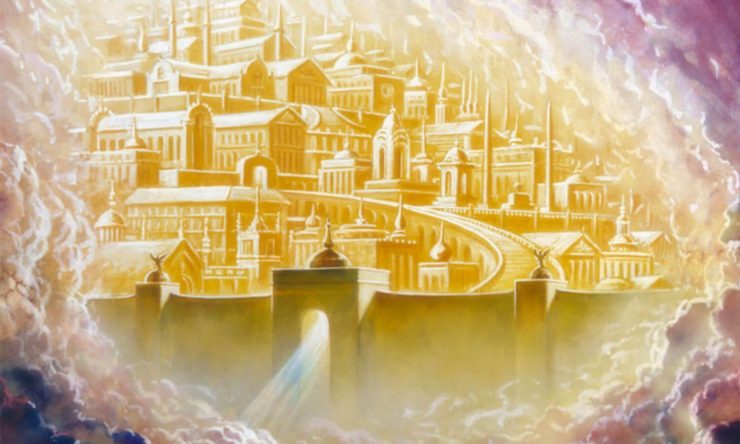 神的帳幕在人間 (21:3-8)
我聽見有大聲音從寶座出來說：
「看哪，　神的帳幕在人間。
他要與人同住(居住,落戶)，他們要作他的子民。　
神要親自與他們同在，作他們的　神。
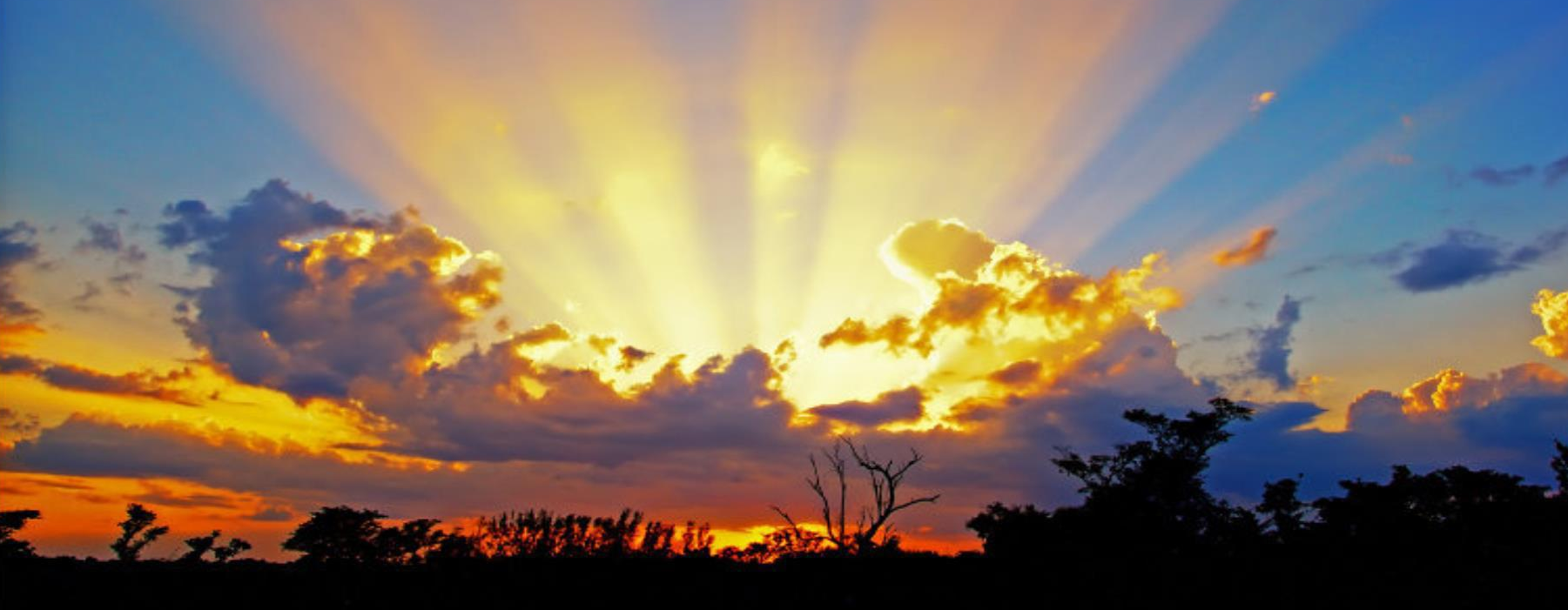 (並且) 神要擦去他們一切(每一滴) 的眼淚；
不再有死亡，也不再有悲哀(哀悼)、哭號、
疼痛(艱辛的勞力,苦難)，因為以前的事都過去了。」
坐寶座的說：「看哪，我將一切都更新(do new) 了！」又說：「你要寫上；因這些話是可信的，是真實的。」
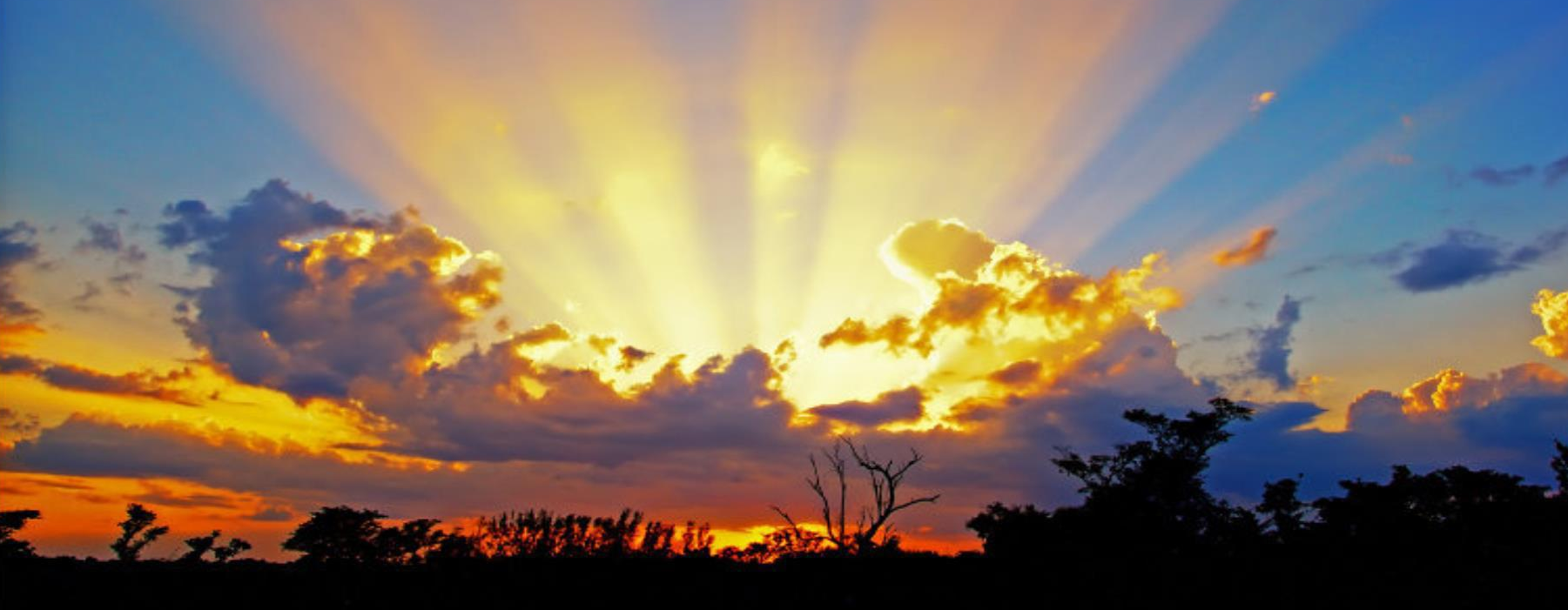 又說：「你要寫上；因這些話是可信的(值得信賴)，
是真實的(真的)。他又對我說：「都成了！
我是阿拉法，我是俄梅戛；我是初(起源)，我是終。
我要將生命(zoe,永生) 泉的水白白(做為禮物) 
賜給那口渴(渴求) 的人喝。」
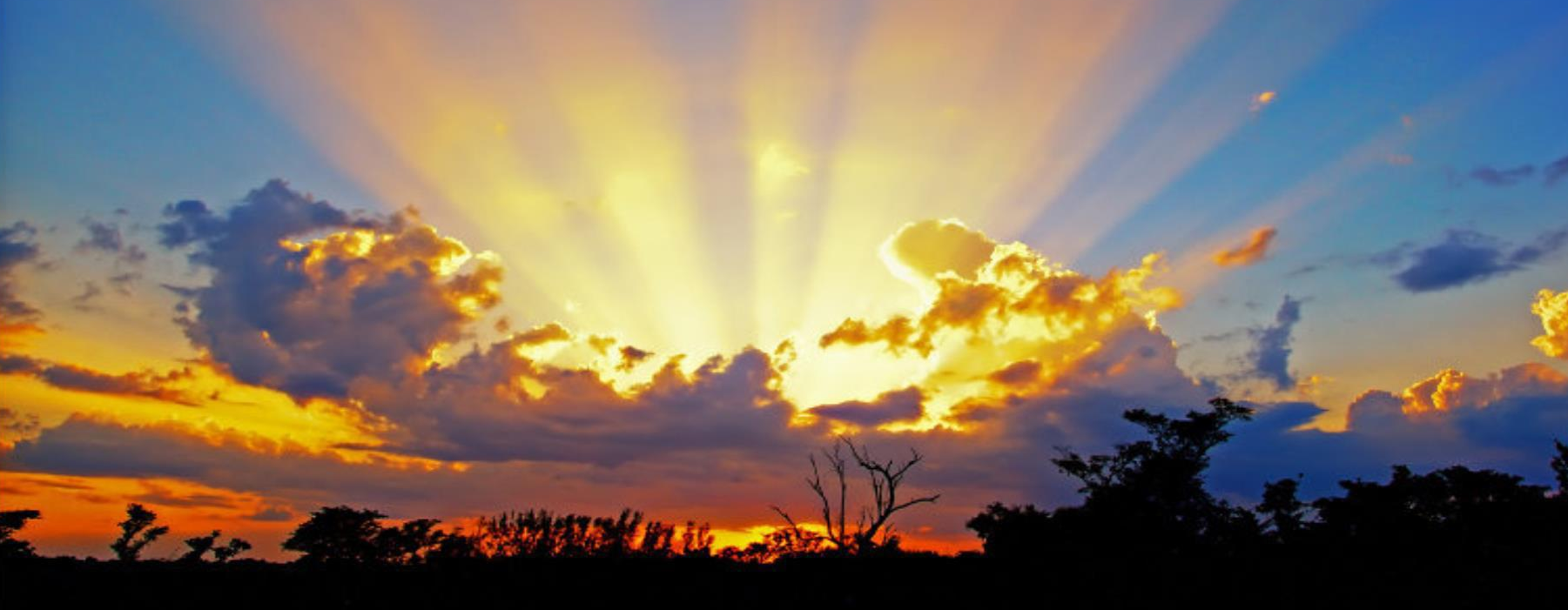 得勝的，必承受這些為業(繼承)：
我要作他的　神，他要作我的兒子。

惟有膽怯的、不信的、可憎的、殺人的、淫亂的、
行邪術的、拜偶像的，和一切說謊話的(虛假,錯繆的)，
他們的分就在燒著硫磺的火湖裡；這是第二次的死。
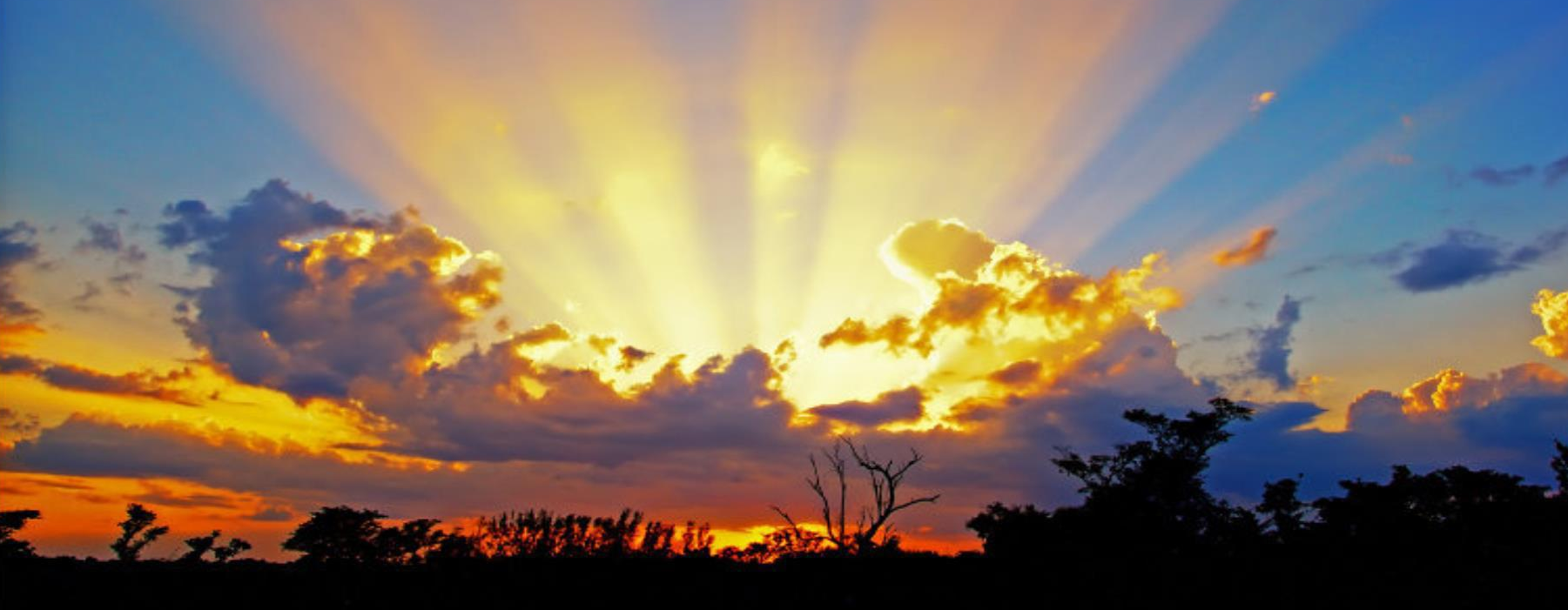 聖城新耶路撒冷 (21:9-27)  1. 新婦 - 羔羊的妻
拿著七個金碗、盛滿末後七災的七位天使中，
有一位來對我說：「你到這裡來，
我要將新婦，就是羔羊的妻，指給你看。」
我被聖靈感動，天使就帶我到一座高大的山，
將那由　神那裡、從天而降的
聖城耶路撒冷指示我。
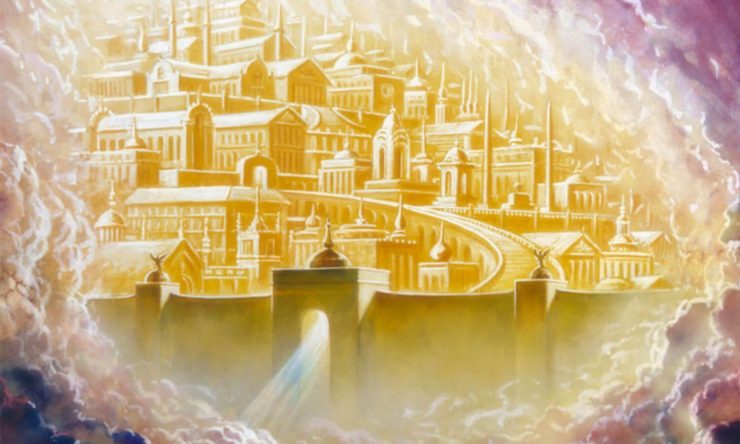 榮耀教會(新婦) ＝  羔羊的妻 ＝  聖城新耶路撒冷
  
 背道教會(女人) ＝  大淫婦     ＝  邪惡大巴比倫城
2. 新耶路撒冷城的外觀
城中有　神的榮耀；城的光輝(華光) 如同極貴的寶石，好像碧玉，明如水晶。 有高大的牆，有十二個門，
門上有十二位天使，門上又寫著
以色列十二個支派的名字。

城牆有十二根基，
根基上有羔羊
十二使徒的名字。
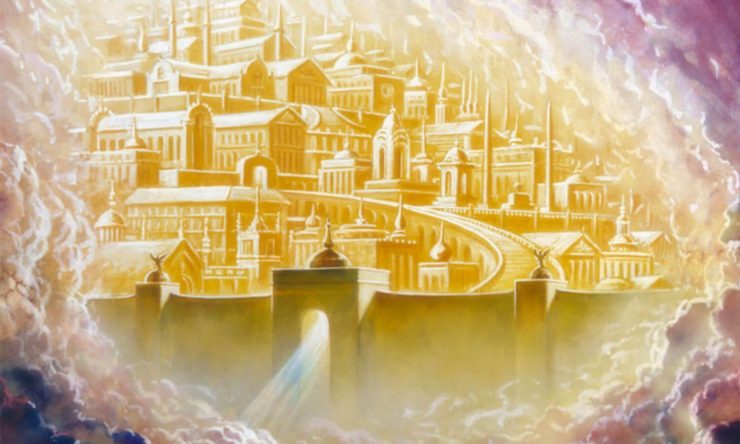 2. 新耶路撒冷城的外觀
城是四方的，長寬一樣。天使用葦子量(測量) 那城，
共有四千里(約2200公里)，長、寬、高都是一樣；

(結48:30-35)
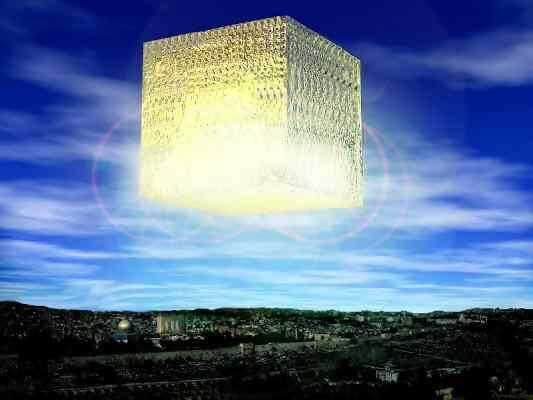 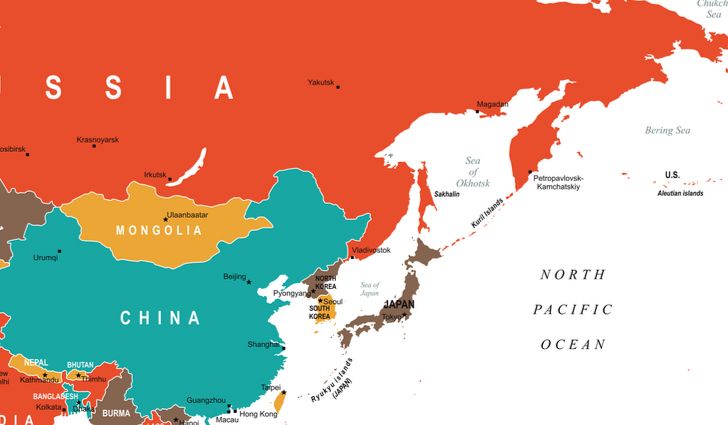 又量了城牆，按著人的尺寸，就是天使的尺寸，
共有一百四十四肘(約65.8米高)。牆是碧玉造的；
城是精金的，如同明淨的玻璃。城牆的根基是用
各樣寶石修飾的：第一根基是碧玉；…

十二個門是十二顆珍珠，
每門是一顆珍珠。
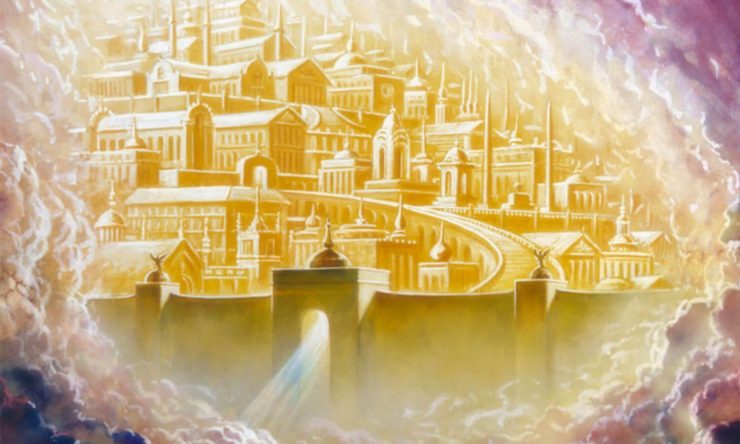 2. 新耶路撒冷城的裡面
城內的街道是精金，好像明透的玻璃(水晶)。
我未見城內有殿，因主　神全能者和羔羊為城的殿。

那城內又不用(不需要) 日月光照；
因有　神的榮耀光照，
又有羔羊為城的燈。
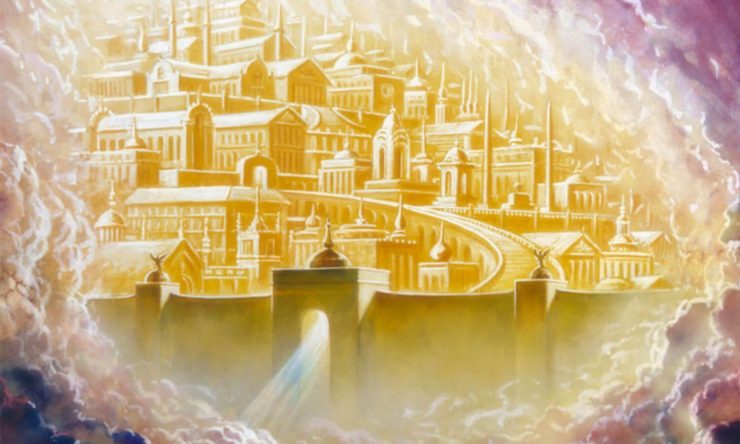 使徒約翰在描述
巨大的至聖所!
日頭不再作你白晝的光；月亮也不再發光照耀你。
耶和華卻要作你永遠的光；你　神要為你的榮耀。
(賽60:19)
列國要在城的光裡行走；
地上的君王必將自己的榮耀歸(帶來) 與那城。
城門白晝總不關閉，(因為) 在那裡原沒有黑夜。
人必將列國的榮耀、尊貴歸與(帶入) 那城。
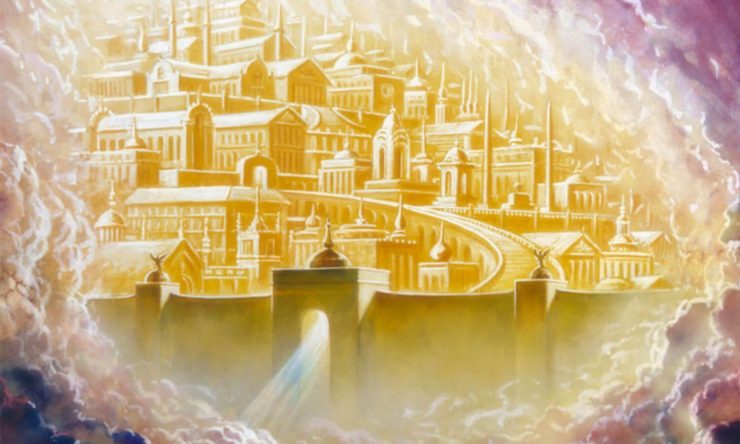 凡不潔淨的，
並那行可憎與虛謊之事的，總不得進那城；
只有名字寫在羔羊生命(zoe,永生) 冊上的才得進去。
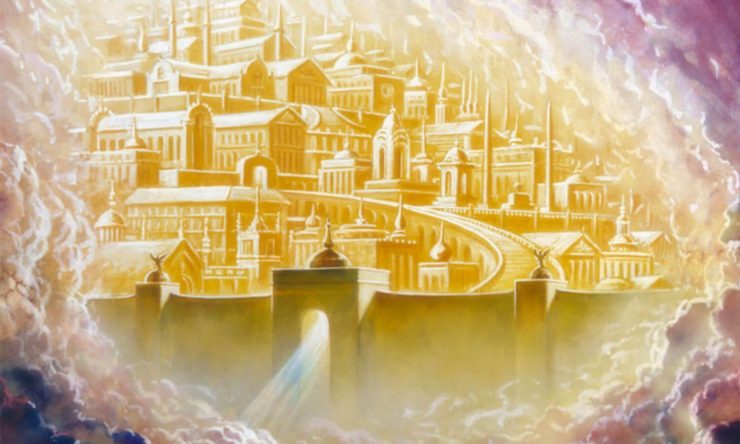 22:1 天使又指示我在城內街道當中一道生命水的河，
      明亮如水晶，從　神和羔羊的寶座流出來。
22:2 在河這邊與那邊有生命樹，結十二樣（回）果子，
      每月都結果子；樹上的葉子乃為醫治萬民。
22:3 以後再沒有咒詛；在城裡有　神和羔羊的寶座；
      他的僕人都要事奉他，
22:4 也要見他的面。他的名字必寫在他們的額上。
22:5 不再有黑夜；他們也不用燈光、日光，因為主　神
      要光照他們。他們要作王，直到永永遠遠。
22:6 天使又對我說：「這些話是真實可信的。主就是
      眾先知被感之靈的　神，差遣他的使者，將那必要
      快成的事指示他僕人。」
22:7 「看哪，我必快來！凡遵守這書上預言的有福了！」
22:8 這些事是我約翰所聽見、所看見的；我既聽見、
      看見了，就在指示我的天使腳前俯伏要拜他。
22:9 他對我說：「千萬不可！我與你和你的弟兄眾先知，
      並那些守這書上言語的人，同是作僕人的。
      你要敬拜　神。」
22:10 他又對我說：「不可封了這書上的預言，
        因為日期近了。
22:11 不義的，叫他仍舊不義；污穢的，叫他仍舊污穢；
        為義的，叫他仍舊為義；聖潔的，叫他仍舊聖潔。」
22:12 「看哪，我必快來！賞罰在我，要照各人所行的
        報應他。
22:13 我是阿拉法，我是俄梅戛；我是首先的，
        我是末後的；我是初，我是終。」
22:14 那些洗淨自己衣服的有福了！可得權柄能到生命樹
        那裡，也能從門進城。
22:15 城外有那些犬類、行邪術的、淫亂的、殺人的、
        拜偶像的，並一切喜好說謊言、編造虛謊的。
22:16 「我─耶穌差遣我的使者為眾教會將這些事向
        你們證明。我是大衛的根，又是他的後裔。
        我是明亮的晨星。」
22:17 聖靈和新婦都說：「來！」聽見的人也該說:
      「來！」口渴的人也當來；願意的，都可以白白取
       生命的水喝。
22:18 我向一切聽見這書上預言的作見證，若有人在這
       預言上加添甚麼，　神必將寫在這書上的災禍加在
       他身上；
22:19 這書上的預言，若有人刪去甚麼，　神必從這書上
       所寫的生命樹和聖城刪去他的分。
22:20 證明這事的說：「是了，我必快來！」阿們！
       主耶穌啊，我願你來！
22:21 願主耶穌的恩惠常與眾聖徒同在。阿們！
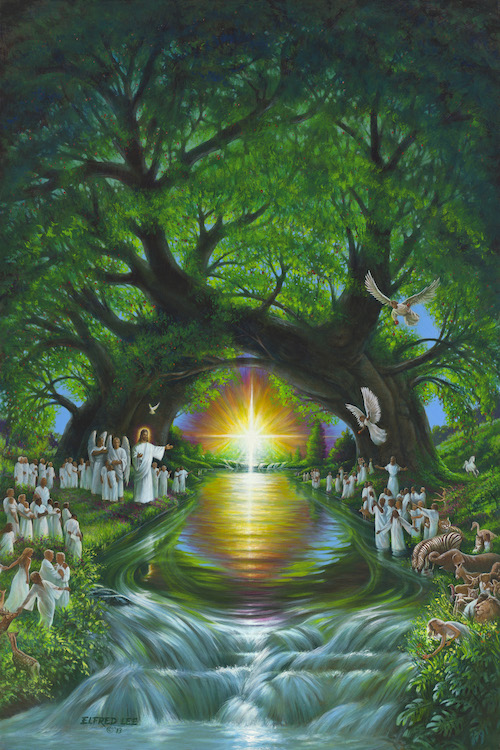 生命河與生命樹 (22:1-2)
在城內街道當中一道
生命(zoe,永生) 水的河，明亮如水晶，從　神和羔羊的寶座流出來。

(在它寬廣街道當中…) 在河這邊與那邊有生命(zoe,永生) 樹，
結十二樣（回）果子(複.)，
每月都結果子(它的果子,單.)；
樹上的葉子乃為醫治萬民。
他帶我回到殿門，見殿的門檻下有水往東流出。
這水從檻下，由殿的右邊，在祭壇的南邊往下流。…

這水往東方流去，必下到亞拉巴，直到海。
所發出來的水必流入鹽海，使水變甜（得醫治）。
這河水所到之處，凡滋生的動物都必生活，
並且因這流來的水必有極多的魚，海水也變甜了。
這河水所到之處，百物都必生活。…
  (結47:1-9)
在河這邊與那邊的岸上必生長各類的樹木；
其果可作食物，葉子不枯乾，果子不斷絕。
每月必結新果子，因為這水是從聖所流出來的。
樹上的果子必作食物，葉子乃為治病。」
(結47:10-12)

那日，必有活水從耶路撒冷出來，一半往東海流，
一半往西海流；冬夏都是如此。
  (亞14:8)
神和羔羊的寶座/ 神的僕人(22:3-4)
以後再沒有 (任何) 咒詛；
在城裡有　神和羔羊的寶座；
他的僕人都要事奉他， 也要見他的面。
他的名字必寫在他們的額上。
不再有黑夜；他們也不用(需求,擁有) 燈光、日光，因為主　神要光照(照亮在…之上) 他們。
他們要作王(統治)，直到永永遠遠。
啟示錄最後的結語    主耶穌宣告“看哪! , 必快來”(22:6-10)
天使又對我說：「這些話是真實可信的。
主就是眾先知被感之靈(先知之靈) 的　神，
差遣他的使者，將那必要快成的事指示他僕人。」

「看哪，我必快來！凡遵守這書上預言的有福了！」
不可封(封印) 了這書上的預言，因為日期近了(臨近)。
神要但以理封了但以理書
為何不封啟示錄?
主耶穌的警告 (22:11-15)
不義的(做錯,傷害)，叫他仍舊(持續) 不義；
污穢的，叫他仍舊污穢；
為義(正直,公義的) 的，叫他仍舊(持續) 為義；
聖潔的，叫他仍舊聖潔。」

「看哪，我必快來！賞罰(工錢,回報,獎賞) 在我，
要照(正如) 各人所行的(works) 報應(付給,償還) 他。
我是阿拉法，我是俄梅戛；
我是首先的，我是末後的；我是初，我是終。」
主耶穌的警告 (22:11-15)
那些洗淨自己衣服(飄逸長袍) 的有福了！
(以致) 可得權柄(選擇自由,能力,權威…) 
能到生命(zoe,永生) 樹那裡，也能從門進城。

城外有那些犬類(不潔,不夠格,惡名昭彰的)、
行邪術的、淫亂的、殺人的、拜偶像的，
並一切喜好說謊言、編造虛謊的。
主耶穌要世人看重啟示錄 (22:16-17)
我耶穌差遣我的使者為眾教會將這些事向你們證明。
我是大衛的根(幼苗)，又是他的後裔。
我是明亮的晨星。」

聖靈和新婦都說：「來！」
聽見的人也該說：「來！」
口渴(渴求) 的人也當來；
願意的(決定,準備好的)，
都可以白白取生命(zoe,永生) 的水喝。
你們一切乾渴的都當就近水來；沒有銀錢的也可以來。你們都來，買了吃；不用銀錢，不用價值，
也來買酒和奶。 你們為何花錢買那不足為食物的？
用勞碌得來的買那不使人飽足的呢？
你們要留意聽我的話就能吃那美物，得享肥甘，
心中喜樂。你們當就近我來；側耳而聽，就必得活。我必與你們立永約，就是應許大衛那可靠的恩典。
(賽55:1-3)
主耶穌要世人看重啟示錄 (22:18-20a)
我向一切聽見這書上預言的作見證，
若有人在這預言上加添(攻擊,插手) 甚麼，　
神必將寫在這書上的災禍加(攻擊,插手) 在他身上；

這書上的預言，若有人刪去(奪去) 甚麼，　
神必從這書上所寫的生命樹和聖城刪去(奪去) 他的分。

證明(成為證人) 這事的說：
「是了(真的,確實無誤)，我必快來！」
「以色列人哪，現在我所教訓你們的律例典章，
你們要聽從遵行，好叫你們存活，
得以進入耶和華你們列祖之　神所賜給你們的地，
承受為業。
所吩咐你們的話，你們不可加添，也不可刪減，
好叫你們遵守我所吩咐的，
就是耶和華你們　神的命令。
(申54:1-2)
使徒約翰的回應 (22:20b-21)
阿們！主耶穌啊，我願你來！
願主耶穌的恩惠常與眾聖徒同在。阿們！
基督台前
審判
白色大寶座審判
新耶路撒冷降臨
得勝者被提
主再次降臨
聖徒被提
十王同時得國
敵基督得國
保障以色列安全
敵基督進入聖殿
哈米吉多頓大戰
撒但千年拘禁
撒但被釋放
歌革瑪各之戰
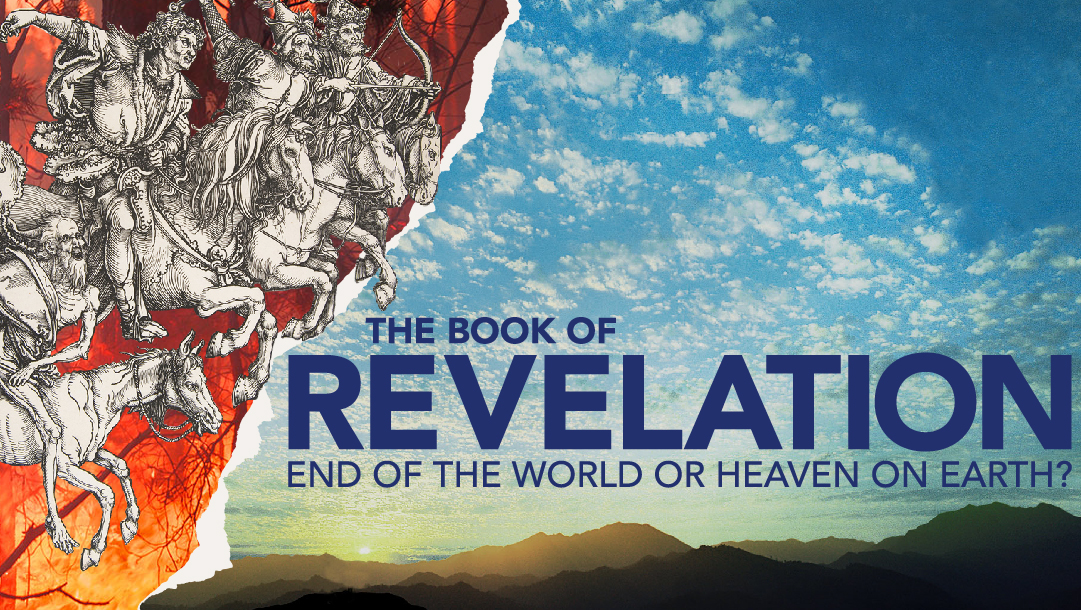 第十二課
啟示錄
白色大寶座與新天新地